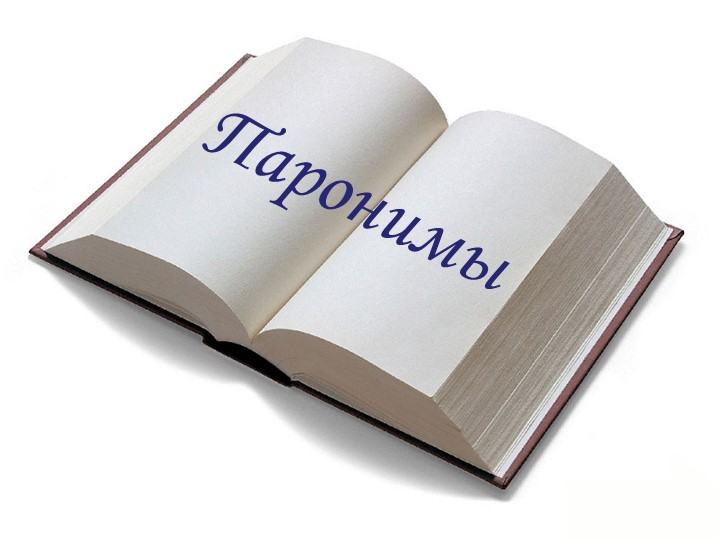 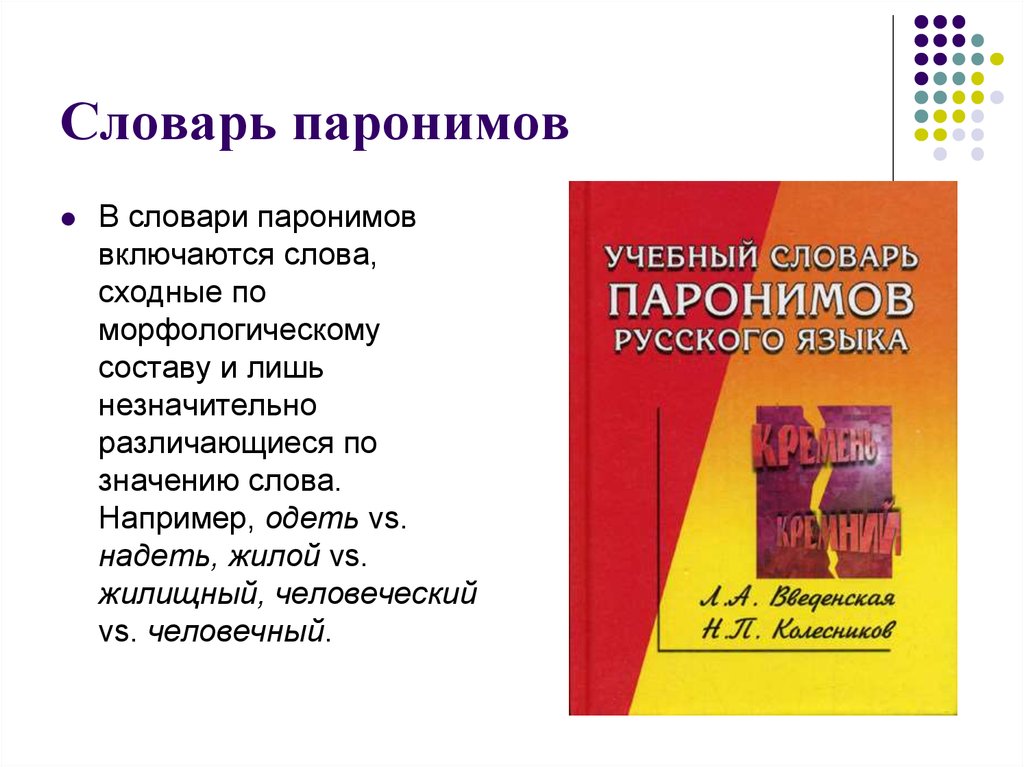 МБОУ «СШ №27 г.Мариуполя»
Учитель 
Вартанян 
Людмила Владимировна
ПАРОНИМЫ
Это близкие по звучанию однокоренные слова, обозначающие разные понятия

Представить – предоставить
Здравица – здравница
Скрытный – скрытый
Угодный – угодливый
Задание № 5  ОГЭ
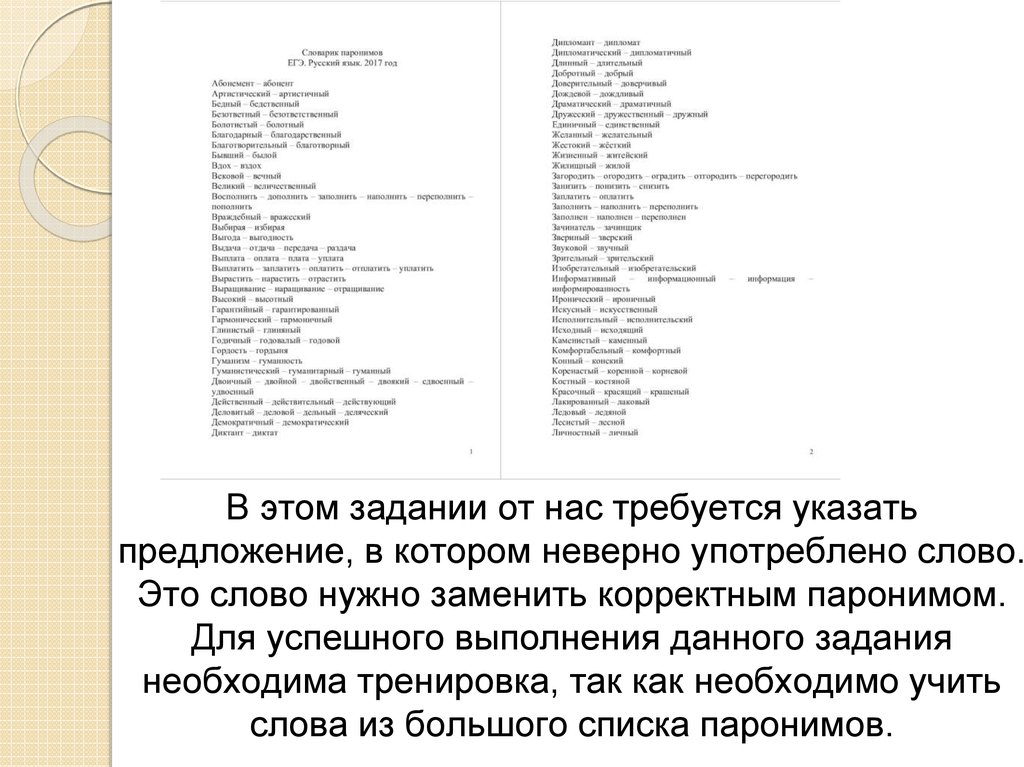 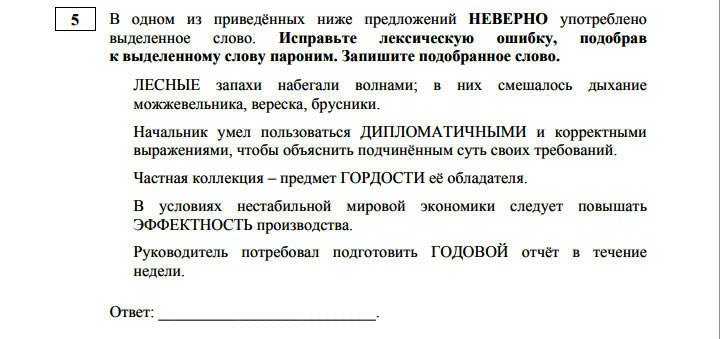 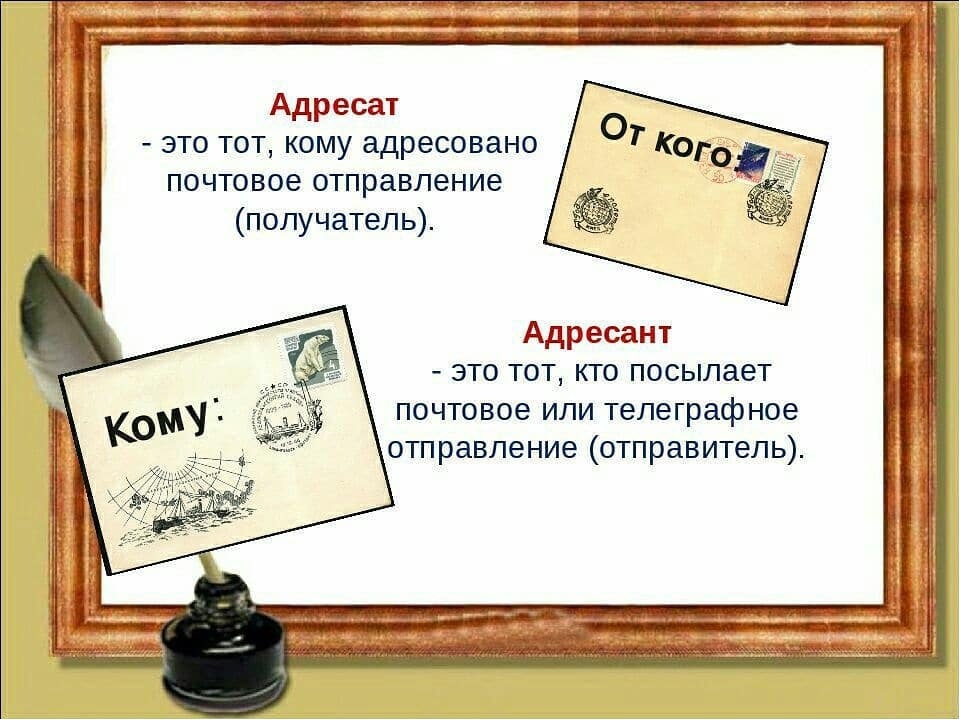 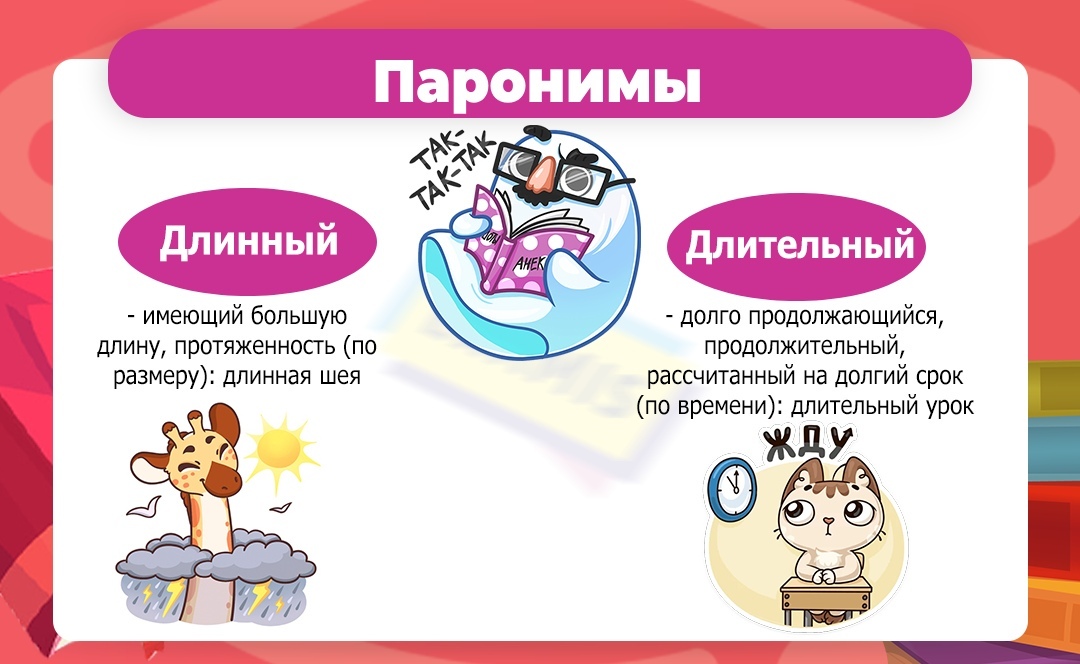 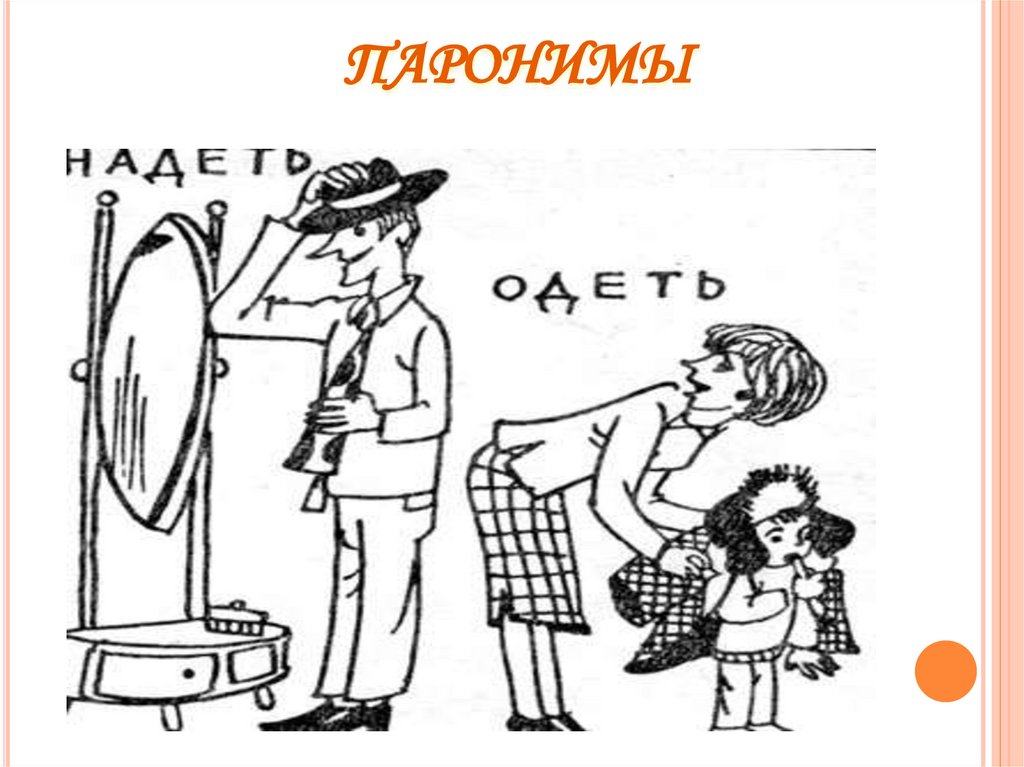 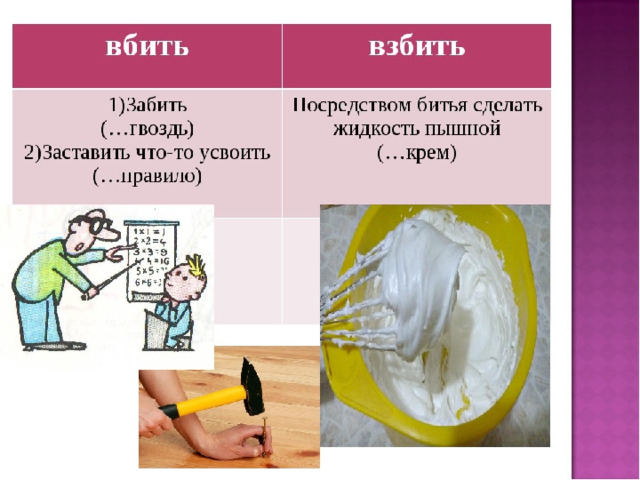 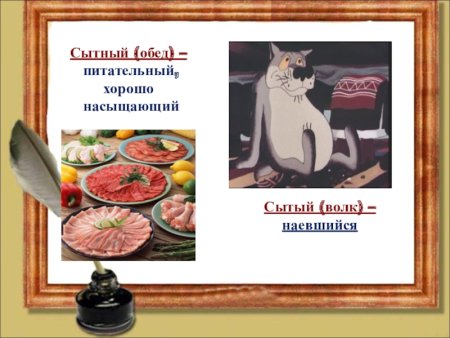 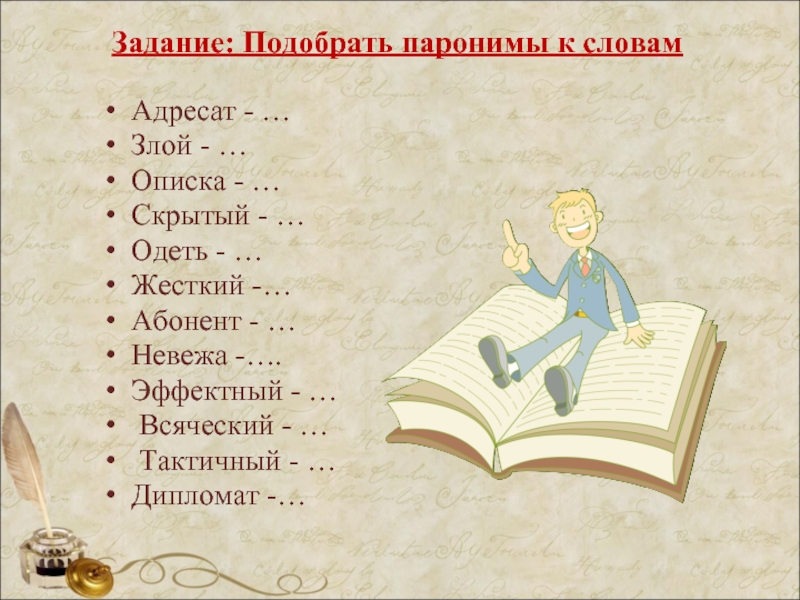 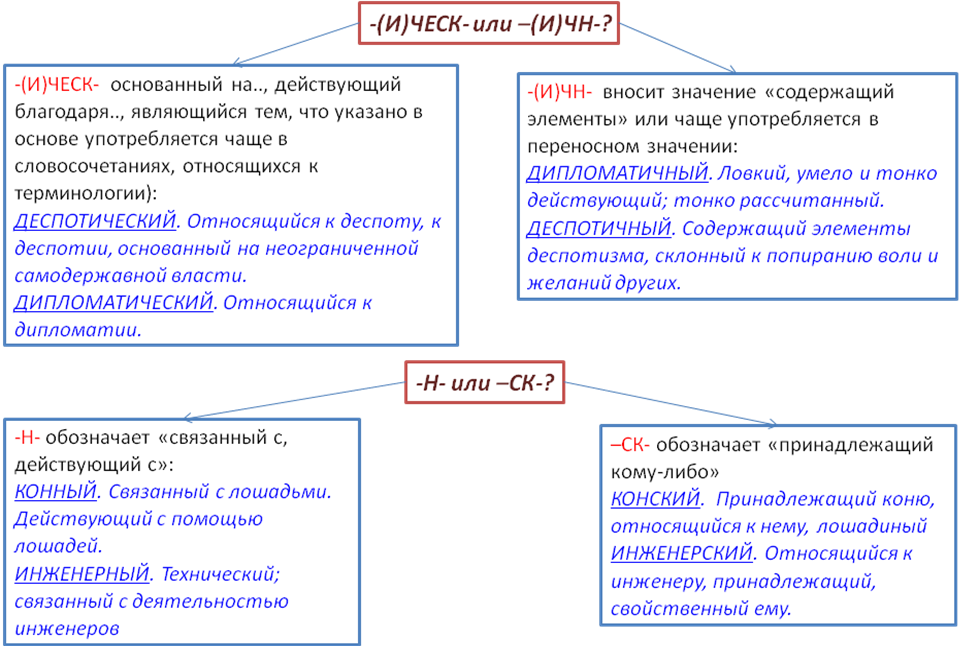 Выберите подходящий 
по смыслу пароним
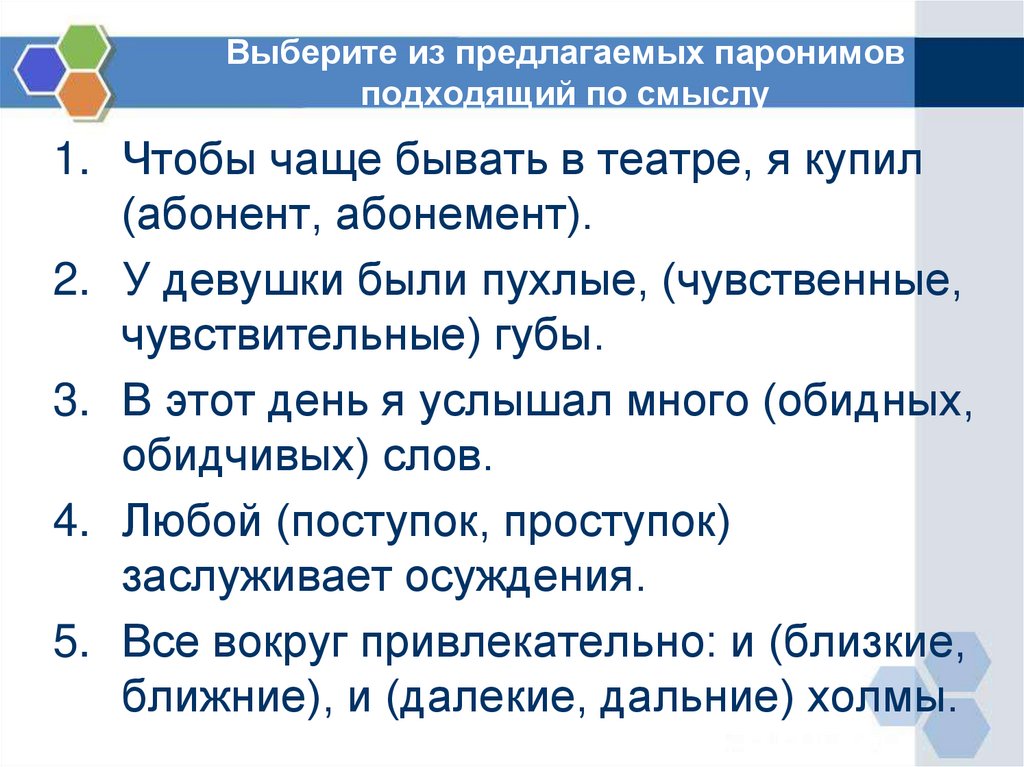 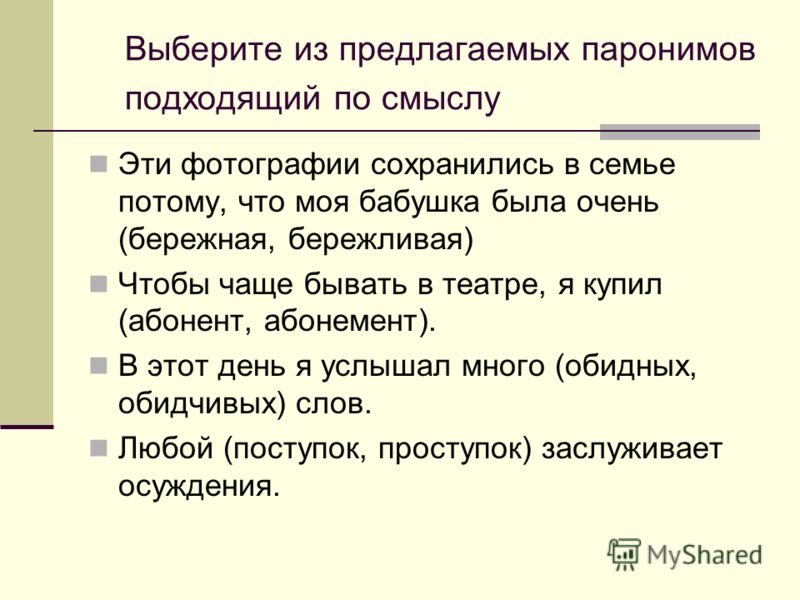 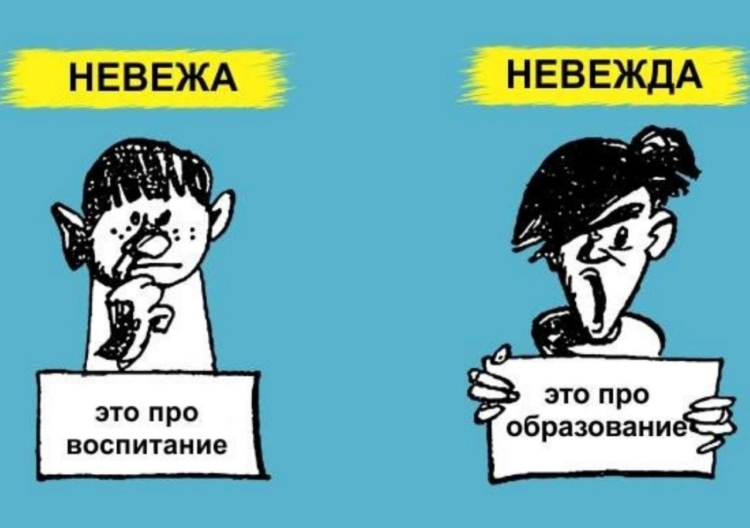 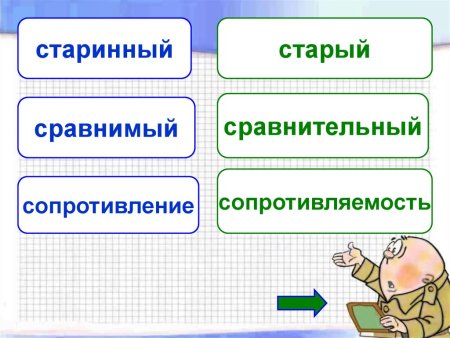